AP Physics 1/2 Exam Review
Unit I-10/II-2: 
Circuits
AP EXAMS: What to expect
Tuesday 5/3 and Wednesday 5/4
At FUMC (Church Lunch place)
You are excused from your morning classes
Plan to arrive NO LATER than 11:45
Exam begins at NOON.
Bring several pencils, your calculator and a ruler. You will be allowed to use them on all portions of the exam
The reference sheets you’re used to will be provided for all parts.
DO NOT BRING: Cell phone, highlighter, paper, anything that beeps, food or drink
What’s the exam like?
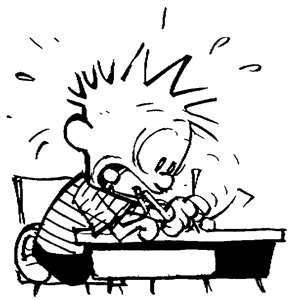 The exam lasts a total of 3 hours.
Section I:	
Multiple choice
50 questions
90 minutes
50% of the exam score
Section II: 
Free Response
5 questions for Physics 1, 4 questions for Physics 2
1 Experimental Design
1 Quantitative/Qualitative Translation
3 or 2 Short Answer, one will require a paragraph length argument
90 minutes
50% of the exam score
There is a 10 minute break between the sections